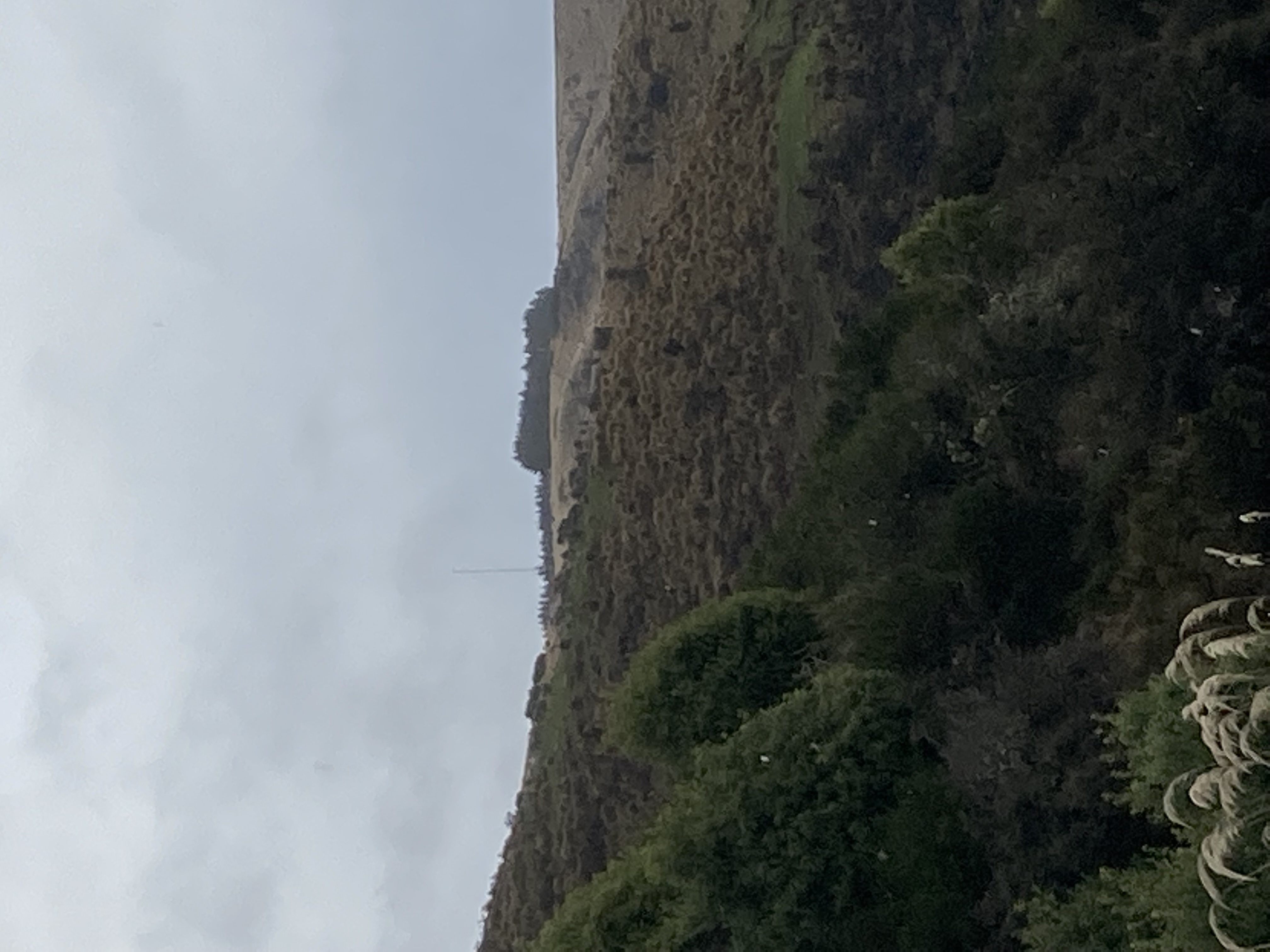 Anticipating “threats” during training
CAA Flight Instructor Seminars 2022
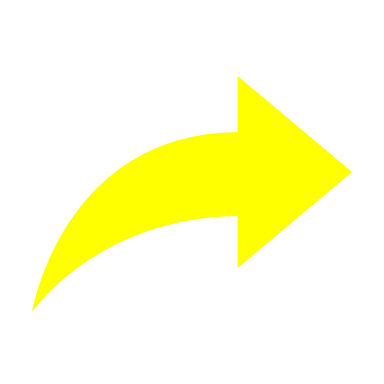 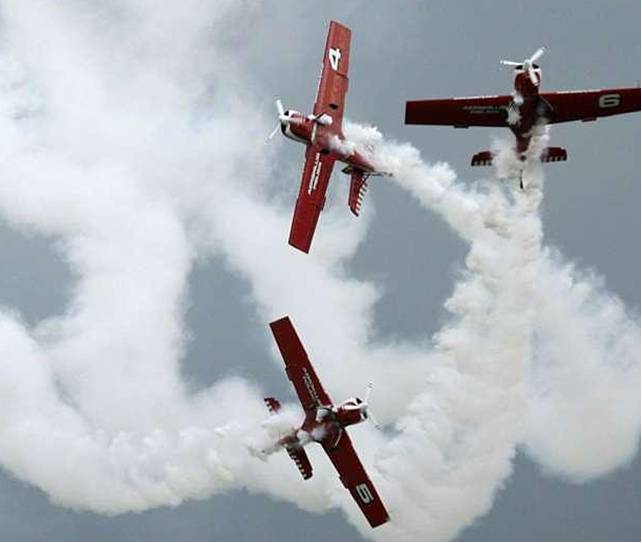 “Threat” and “Error”
Discussed together - two different, but related concepts
Acronym/attitude
Jason Bourne
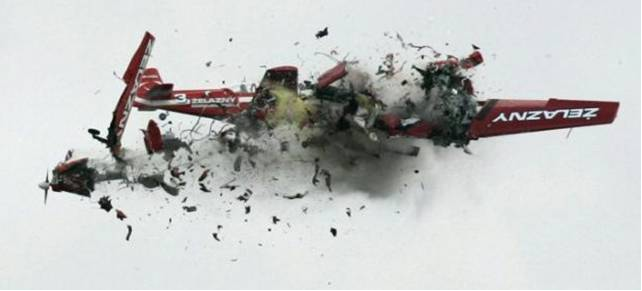 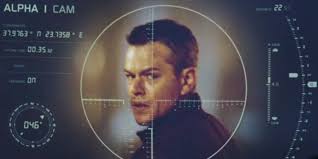 Error – mistake, inaccuracy or misjudgement
How we respond/learn
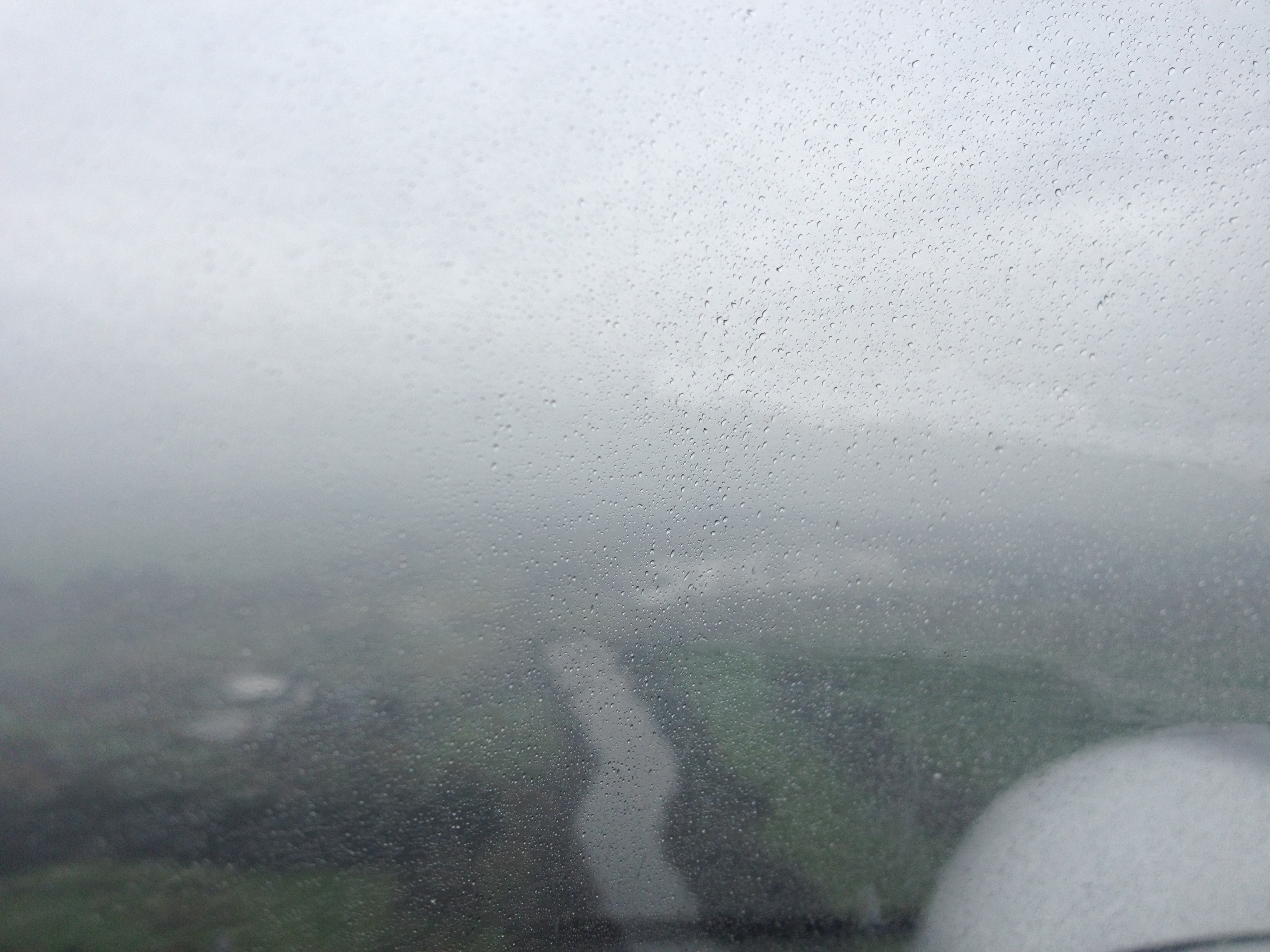 Focussing on threats – 6 scenarios
Forced landings
Precautionary landings
Cross country
Mountain flying
Landing/take-off
Standard overhead join
Threat – strong possibility of something dangerous or unpleasant happeningThreat- places aircraft or occupant(s) in unsafe or hazardous state
How we anticipateHow we mitigate
Simulated Forced Landings
wind
slope
surrounds
Size
stock
shape
sun
surface
communication
elevation
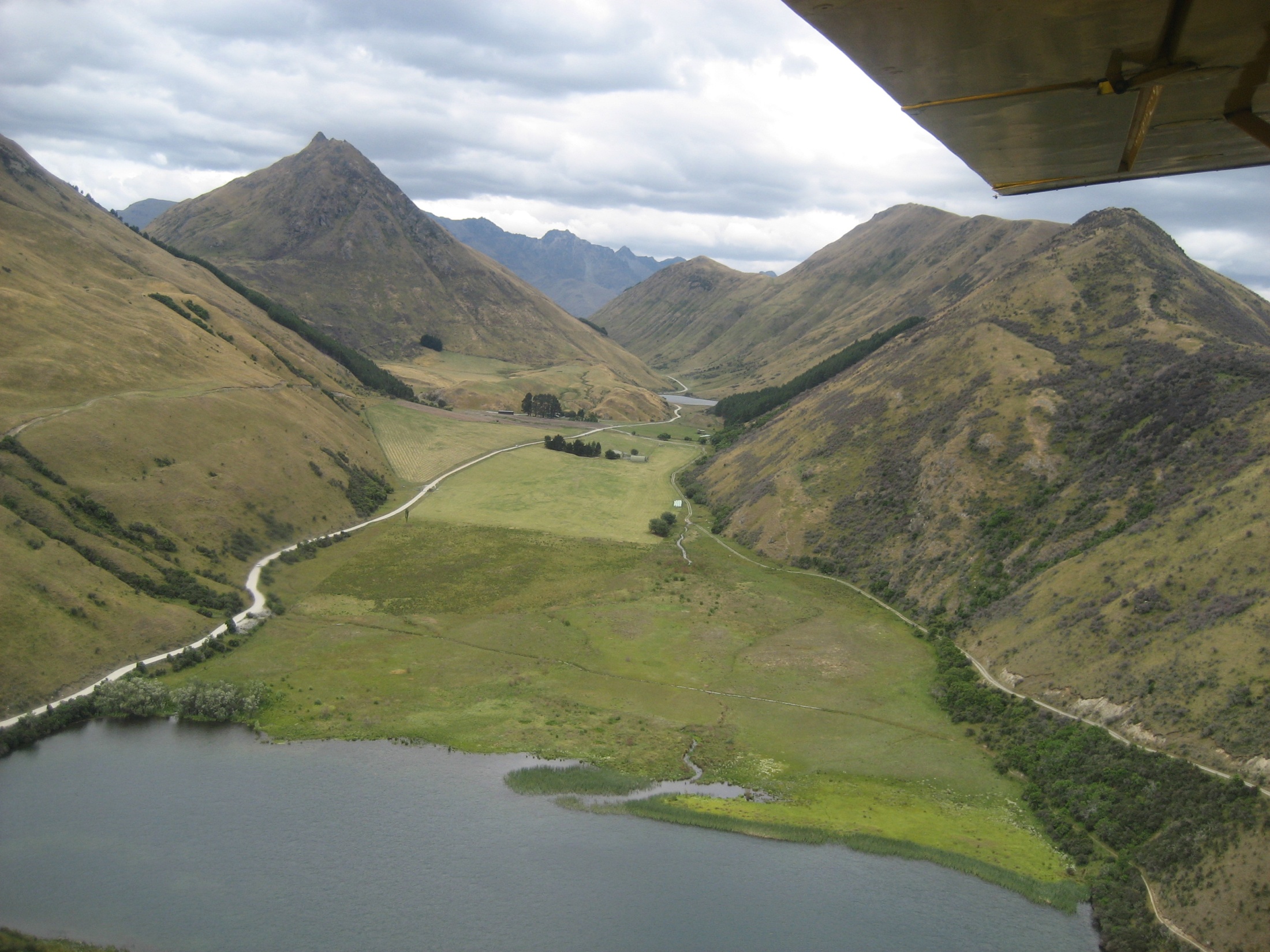 Precautionary Landings
Wind
Size
Shape
Slope
Surrounds
Surface
Sun 
Stock
Elevation 
Communication
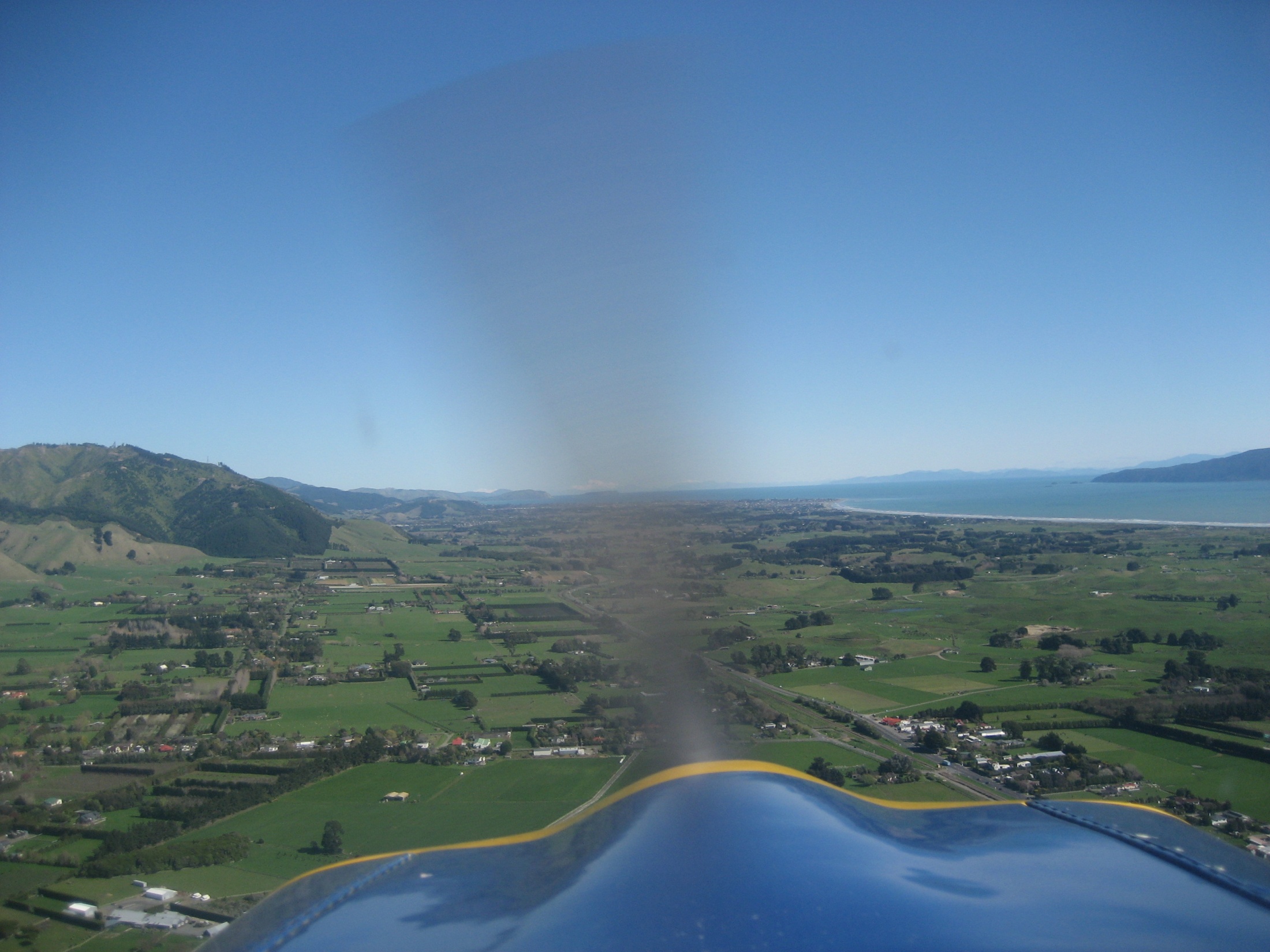 Cross Country Kapiti threats
Airspace – local & surrounding
MBZ calls
Wind
Micro climate weather 
Aerodrome 
AFIS
Traffic – IFR & VFR, local/transiting
Adjacent airfields
Navigational features
Alternate options
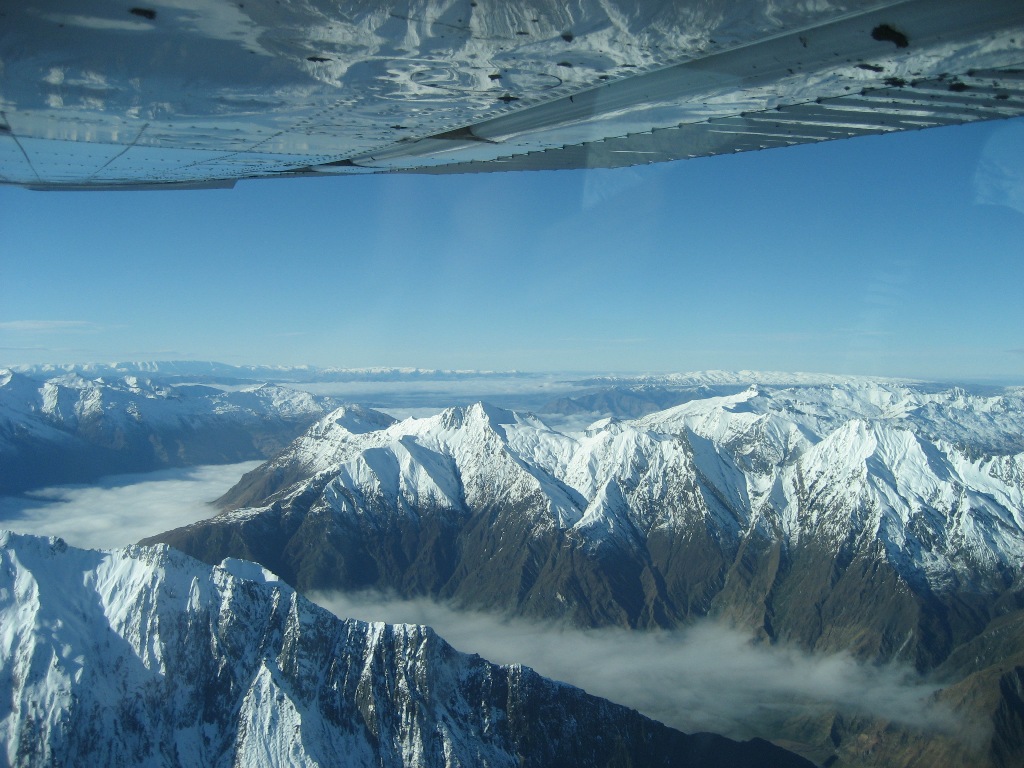 Mountain Flying
Horizon–close/far/high/low
Weather 
Illusions–snow/sun/shadow/clarity
Gradient  
Navigation
Valley flying
Saddle crossing
Traffic 
Emergencies
Position-high/low/close/right/left
Communication
Reactive
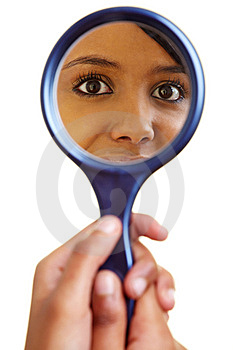 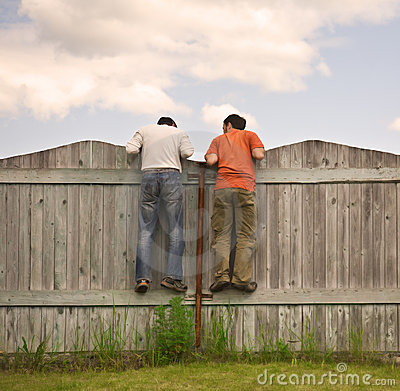 Threat thought:
Whenever in an aircraft with blades turning consider: Who can I harm? Who/what can harm me/my passengers/my aircraft?
Anticipate threats
Be like Jason Bourne…
Process threats continuously…
Joining and departing threats